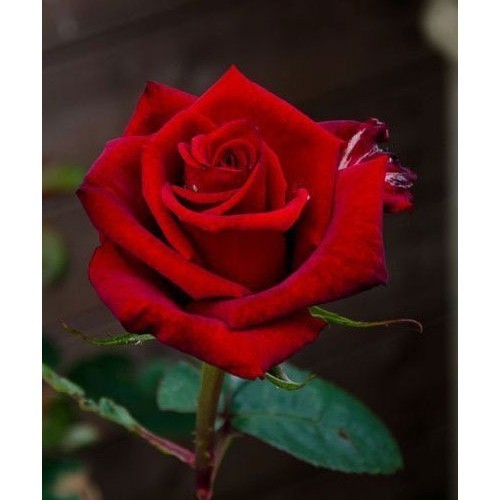 Welcome to English World
[Speaker Notes: This is welcome slide. Teacher may change it according to his will.]
Introduction
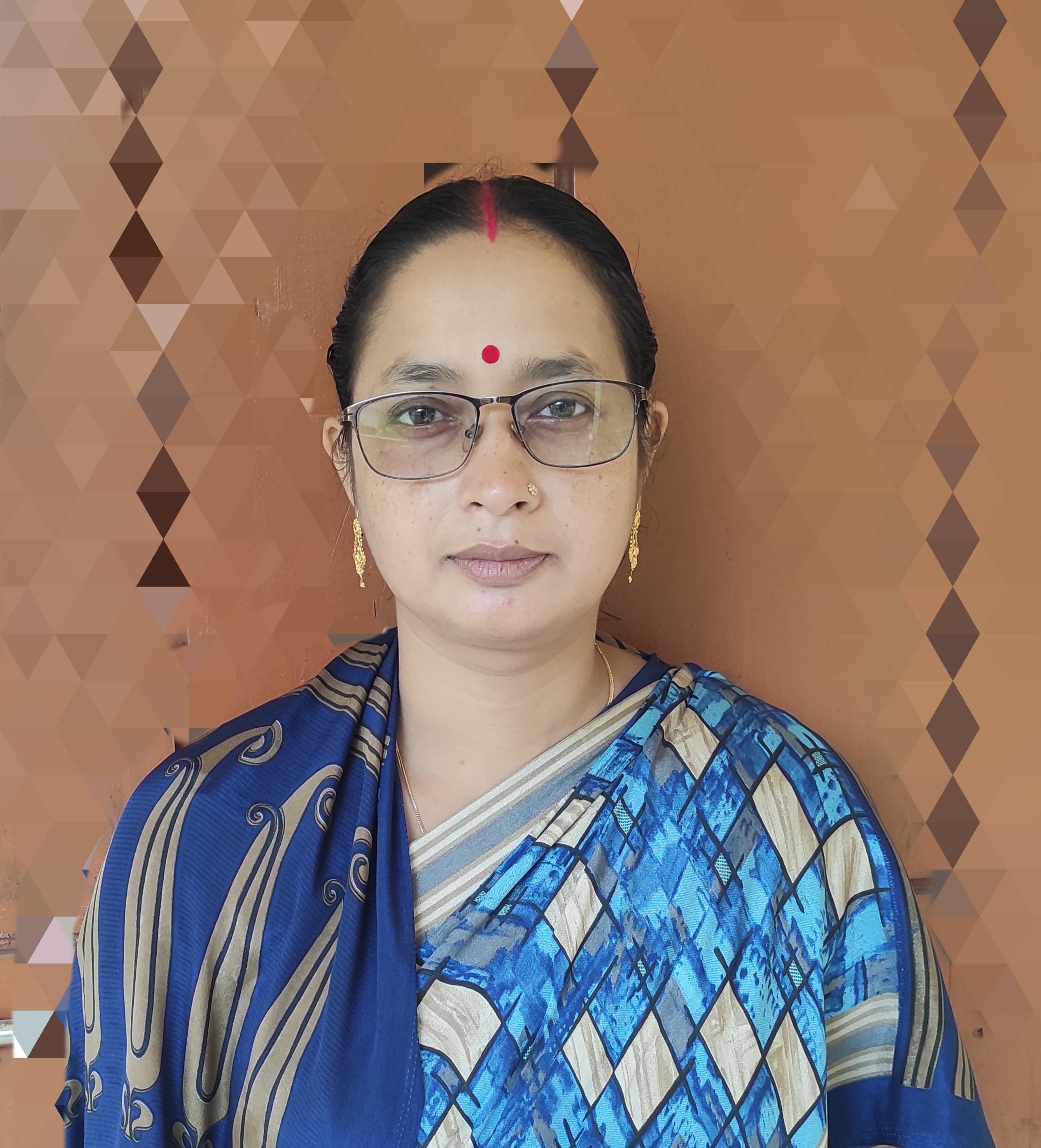 SHIPRA RANI DAY 
Assistant teacher
Jafar Nagar A.C high School
English For Today
Class-IX-X
SHIPRA RANI DAY 
Assistant teacher
Jafar Nagar A.C high School
[Speaker Notes: Introduction of teacher & class.]
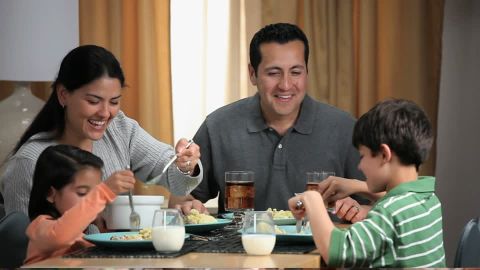 Eating together looks happy.
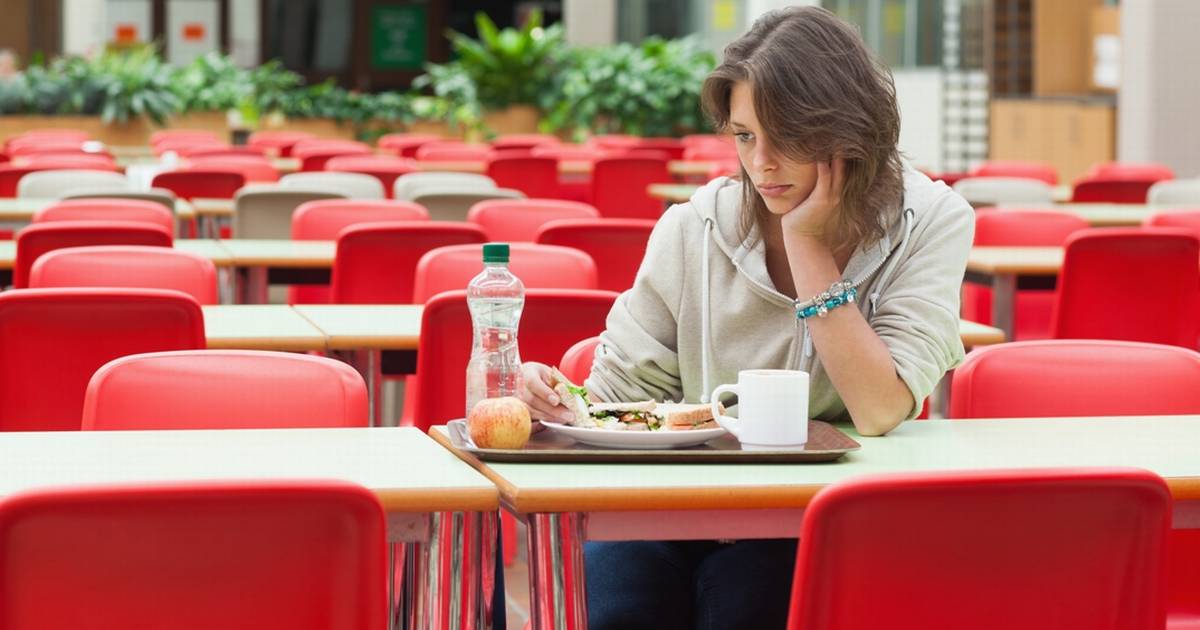 Eating alone looks gloomy.
[Speaker Notes: Difference between doing something together & alone]
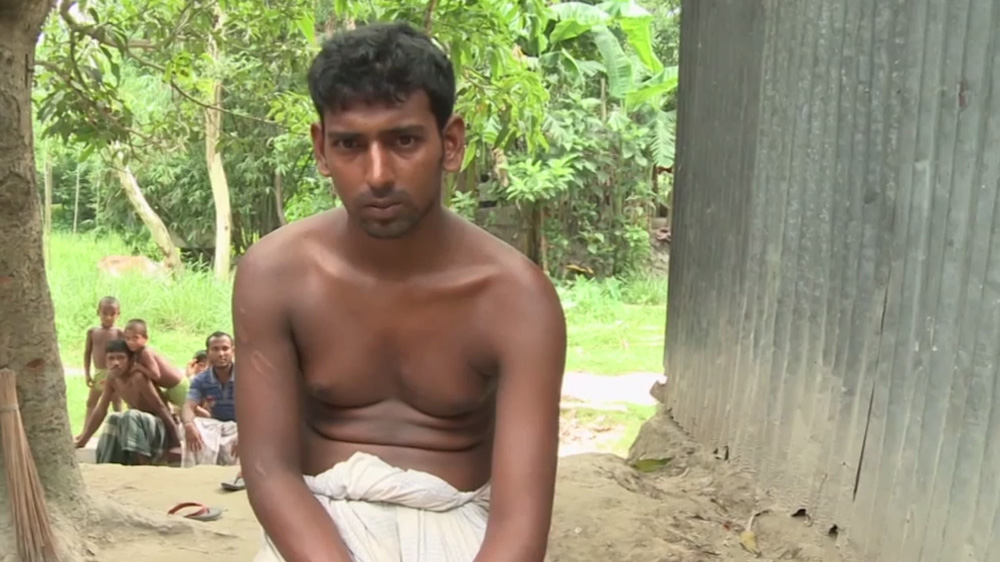 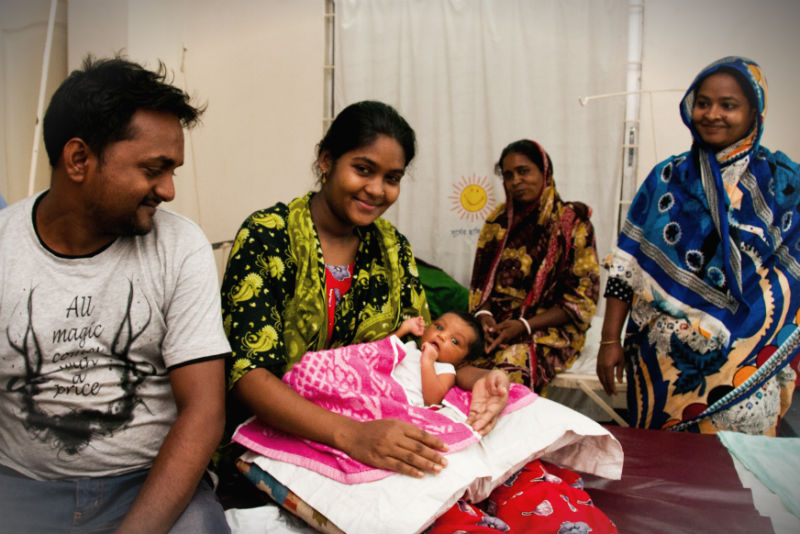 Living alone
Living with family
[Speaker Notes: Difference between living together and living alone.]
Which one do you 
unlike between the two?
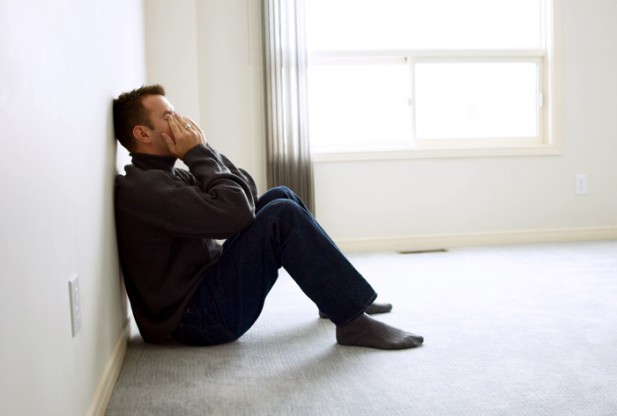 Our today’s lesson is-
Living alone.
Can you live alone?
Unit-1, Lesson-1
Learning outcomes
After we have studied this lesson, we will be able to-
ask and answer questions
read and understand the text through silent reading
write incidents
participate in discussions
[Speaker Notes: All the four skills will be focused in this lesson.]
A 	Look at the pictures and discuss in pairs the following questions.
	1 Can you live alone in a house?
	2 Make a list of the problems you think you will have if you live alone in a
house, e.g. having accidents, cooking, etc.
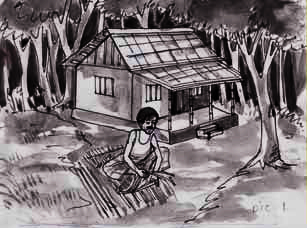 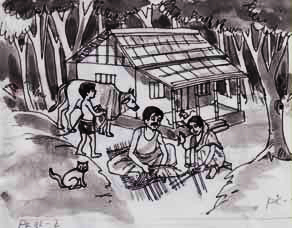 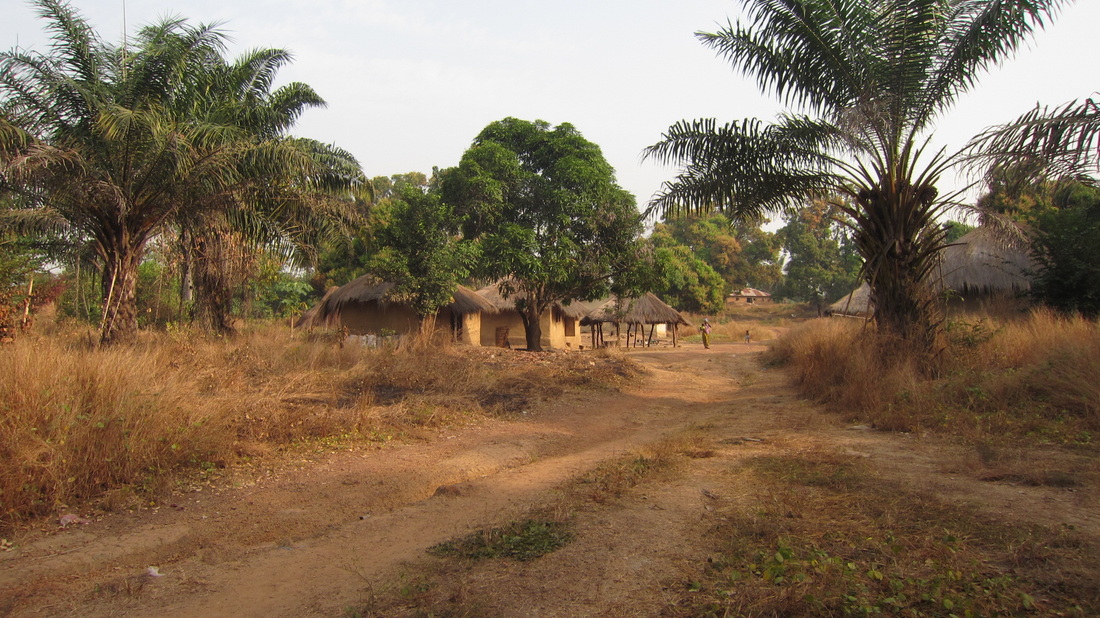 Long ago, a young man lived in a beautiful village.
[Speaker Notes: The picture is the symbol of the village where the man lived.]
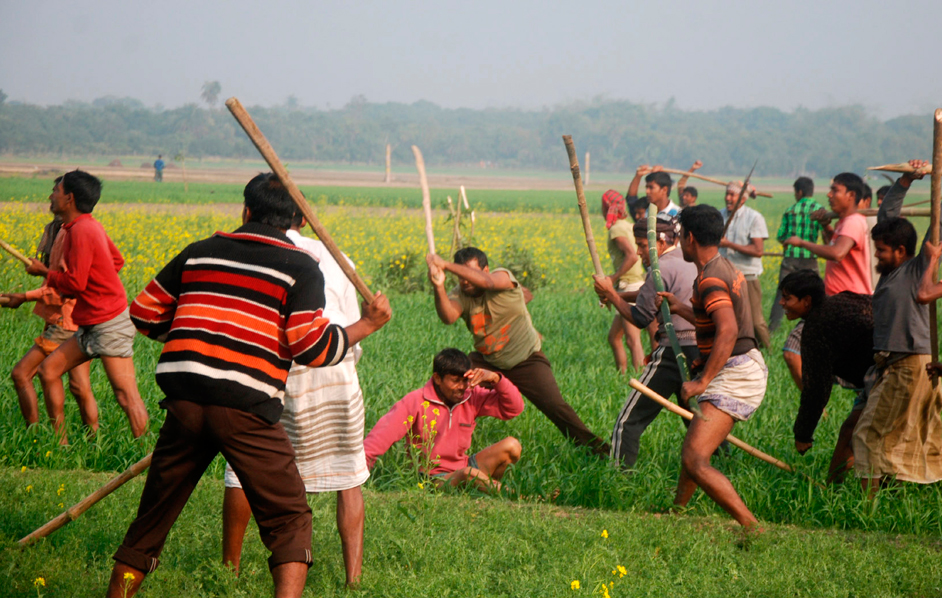 and sufferings. Quarrels, ill-feelingBut it was full of problems s, jealously, enmity - all were part of everyday life there.
[Speaker Notes: The village people are habituated to negative activities.]
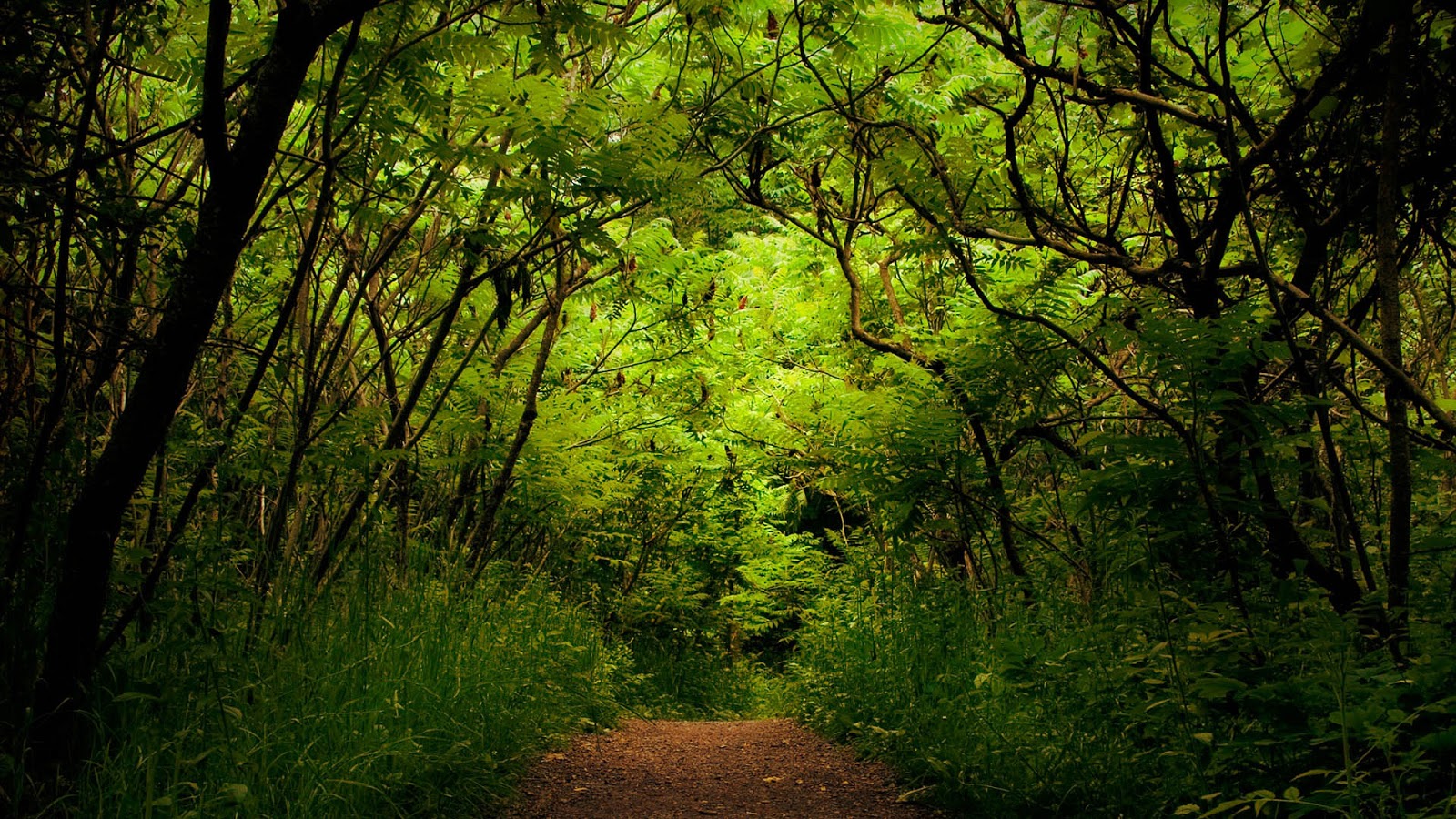 So he decided to go to a -
jungle
[Speaker Notes: Wrong deed of the man.]
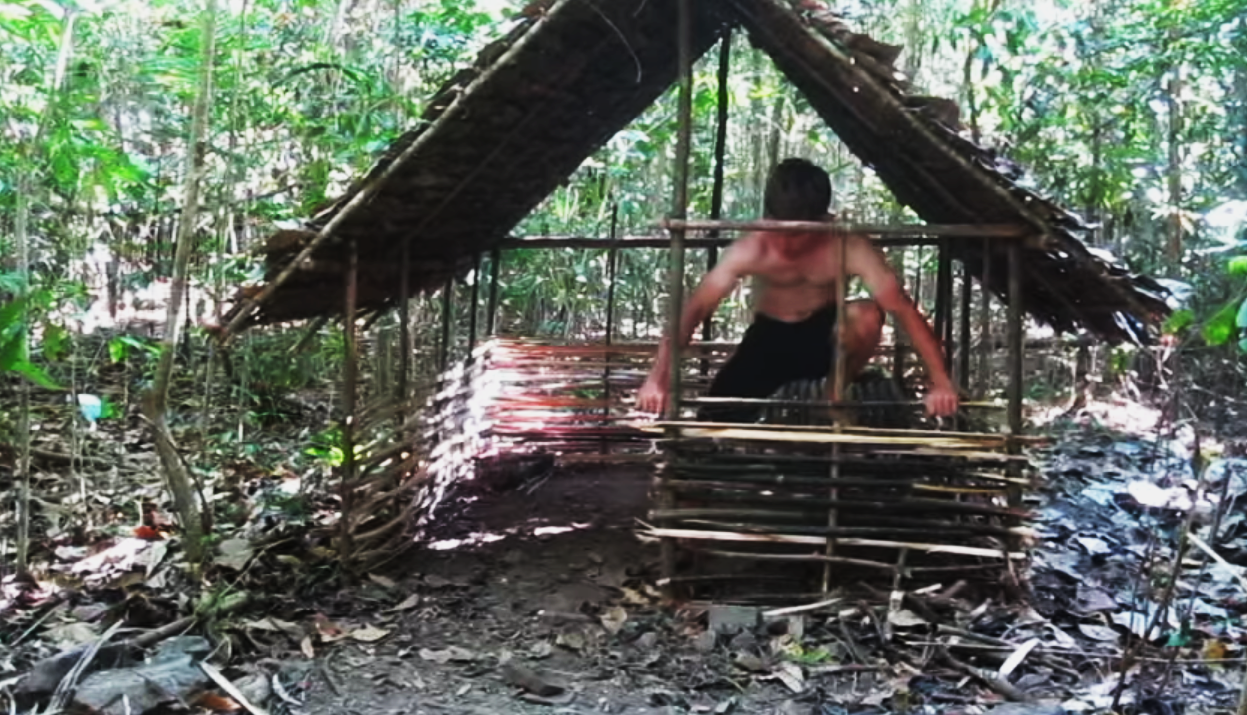 So he left his house and went to a jungle to live by himself. There he made a nice little hut with wood, bamboo and reeds. "Ah, how happy I am here!" said the man to himself.
[Speaker Notes: Activities on wrong decision.]
But one day-
he found some mice in his hut. The little creatures soon made holes in his blanket.
[Speaker Notes: Problems began to arise.]
So he brought a-
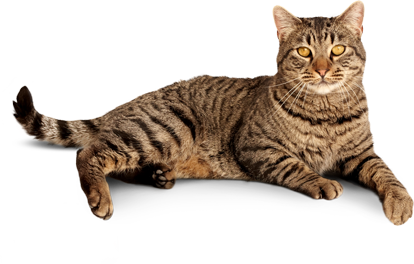 [Speaker Notes: First step of need.]
The cat needed to drink
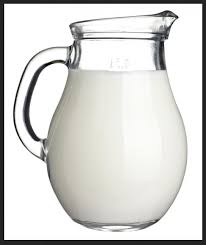 milk
[Speaker Notes: 2nd step of the man.]
In order to supply milk 
he had to bring a-
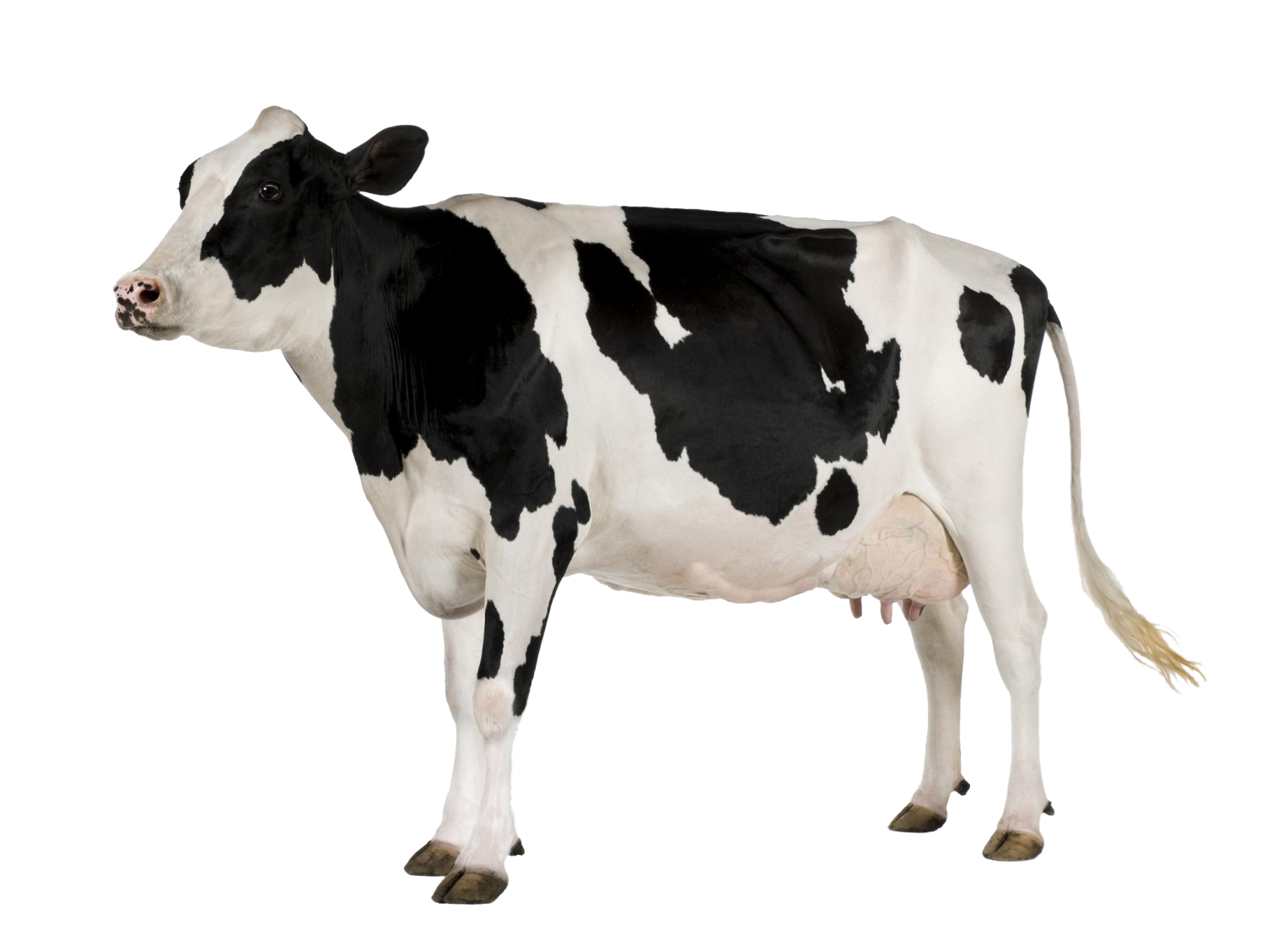 cow.
[Speaker Notes: 3rd step of the man.]
To take care of the cow he 
had to bring a -
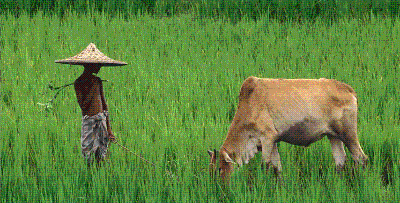 [Speaker Notes: Continuation  of human want.]
The cowboy needed food. So he had to bring a--
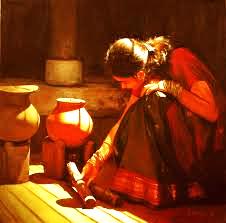 Wife.
[Speaker Notes: This is the nature of human character.]
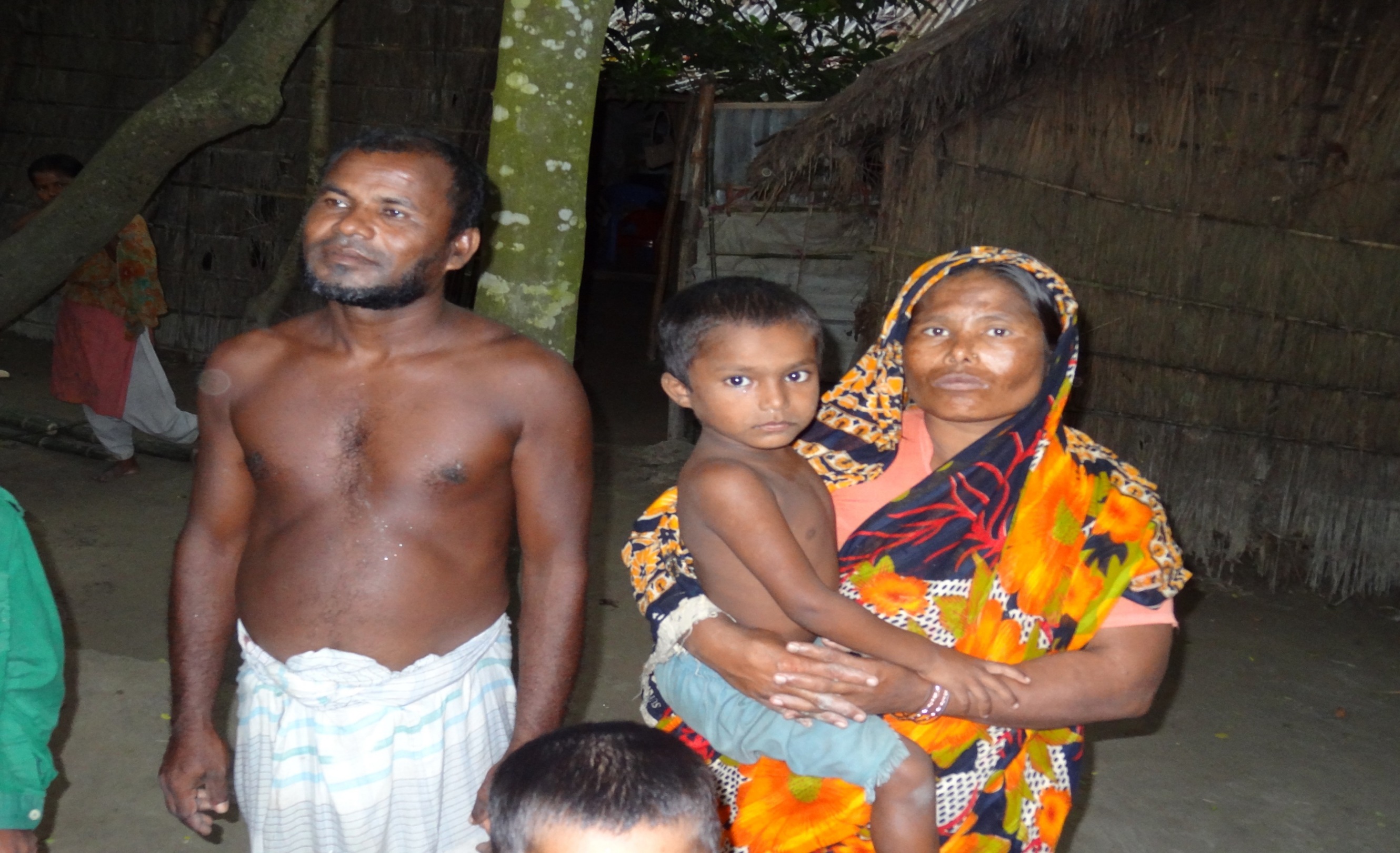 At last he found himself in a family.
[Speaker Notes: At last the man returned to the reality. This picture is not  the actual family of the man. This is a symbolic family picture only.]
Let us know some key/new words to understand the topic clearly.
Ill-feelings
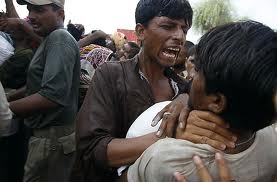 Bad mentality/ 
bad thinking/
misconduct
Ill feelings should not be the quality of human beings.
[Speaker Notes: The text words are triggered.  If you  click on the word, you will find the meaning of the word. If you click blank or on the picture, you will find the sentence  made with the word. Now you can do any one you like to conduct this option.]
Jealousy
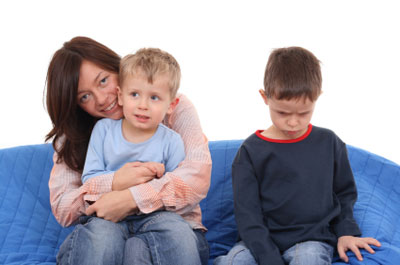 Protectiveness,
distrust
The boy feels jealousy to the other boy.
[Speaker Notes: The text words are triggered.  If you  click on the word, you will find the meaning of the word. If you click blank or on the picture, you will find the sentence  made with the word. Now you can do any one you like to conduct this option.]
Mice
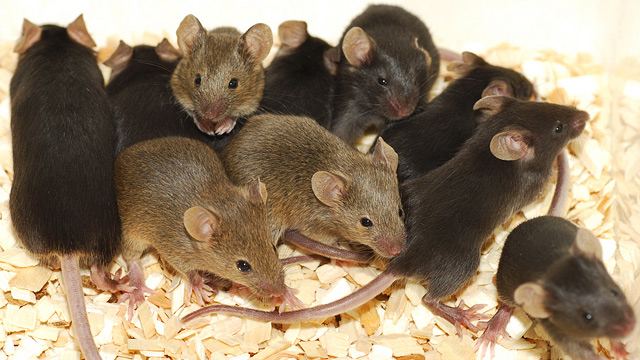 A group of mouse
Plural number of mouse
The mice cut the blanket of Ruplal.
[Speaker Notes: The text words are triggered.  If you  click on the word, you will find the meaning of the word. If you click blank or on the picture, you will find the sentence  made with the word. Now you can do any one you like to conduct this option.]
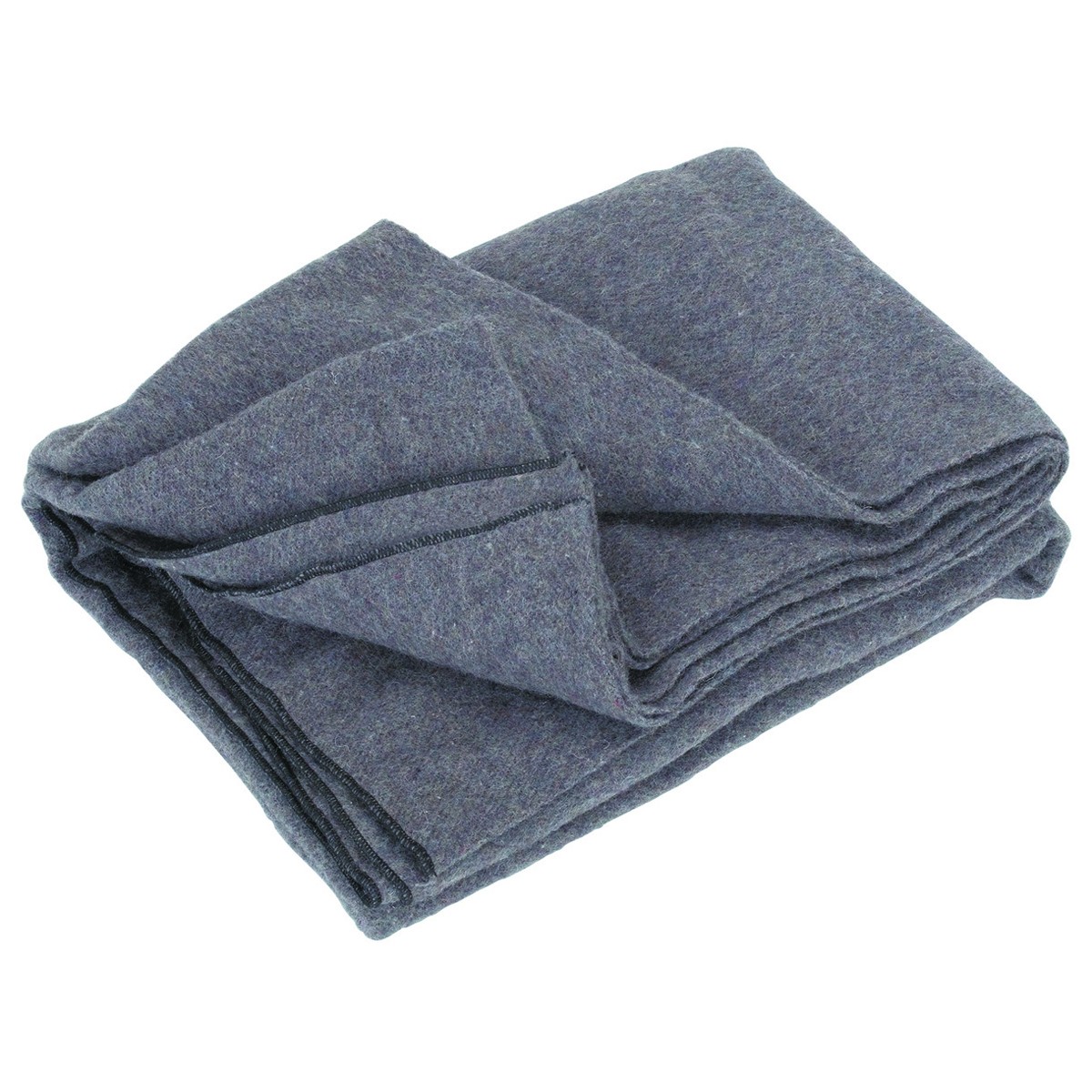 Blanket
Thick cloth  
to protect cold,
in Bengali  ‘kombol’
We use blanket during winter to protect cold.
[Speaker Notes: The text words are triggered.  If you  click on the word, you will find the meaning of the word. If you click blank or on the picture, you will find the sentence  made with the word. Now you can do any one you like to conduct this option.]
B Read the story and answer the questions that follow.
Long ago, a young man found life in the family in his village full of problems and sufferings. Quarrels, ill-feelings, jealously, enmity - all were part of everyday life there. So he left his house and went to a jungle to live by himself. There he made a nice little hut with wood, bamboo and reeds. “Ah, how happy I am here!” said the man to himself. But one day he found some mice in his hut. The little creatures soon made holes in his blanket. So he brought a cat to kill the mice. The cat needed milk. So he brought a cow. The cow needed grass and hay. So he brought a cowboy. The cowboy needed food. So he took a wife to cook meals. Then children were born to them, and the man found himself again in a family. So nobody can live alone, unless they are either angels or devils. People need food, shelter, companions and cooperation. They need to help each other. And if they live in a family or community, their need can be fulfilled. Hence living in society can make people good and happy citizens.
[Speaker Notes: Teacher may use it at any purpose he likes. It may be helpful to the students those have  not  brought books with them.]
C 	(Books shut) What five things did the young man do in the jungle? Now
	divide into groups of five. Tell the story to the groups sequentially.

D 	Answer these questions. First discuss in pairs, then write the answers
	individually.
1 Why did the young man leave his house?
2 Where did he make a hut? What did he make the hut with?
3 Was the man happy in his hut?
4 How did he find himself again in a family?
5 Where and how can a person be happy?
6 What is the moral of the story?
[Speaker Notes: Teacher may go according to the text.]
Home Work
Write a paragraph on 
“ The problems and comforts
 of living in a society,”
[Speaker Notes: This is a creative work that the students will perform at home to show the teacher  in the nest class.]
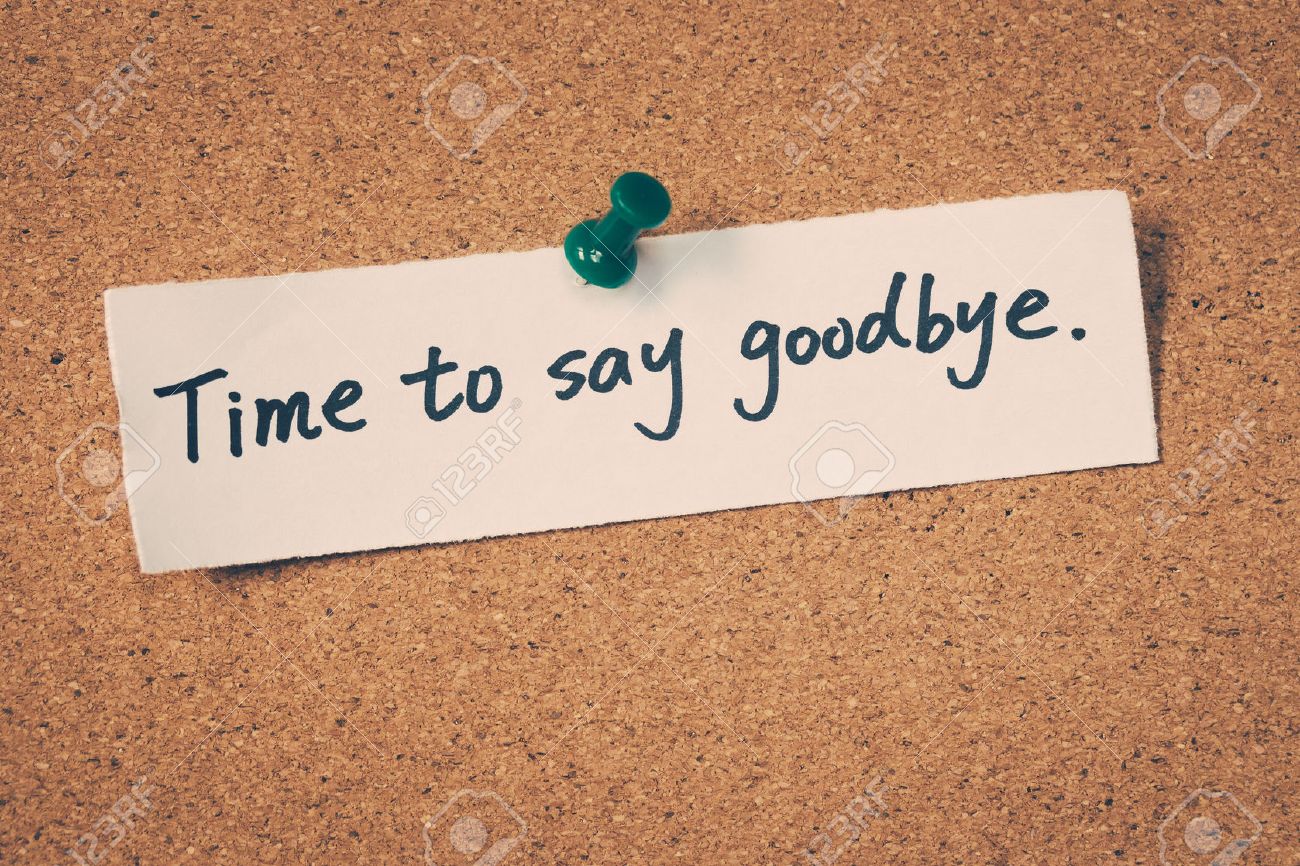 [Speaker Notes: Ending slide.]